OMEN 3124/20.01.2017
METODOLOGIA PENTRU ASIGURAREA SUPORTULUI NECESAR ELEVILOR CU TULBURĂRI DE ÎNVĂȚARE
PREZENTARE
Anexă la OMEN nr. 3124/20.01.2017 –accesibilă cu dublu click
Ce reglementează:
 procedurile de evaluare adecvate pentru depistarea tulburărilor specifice de învățare (TSI)
tipul de intervenție pentru asigurarea învățării individualizate și personalizate 
Scopul: 
garantarea dreptului la educaţie 
favorizarea succesului şcolar prin măsuri didactice de susţinere
promovarea dezvoltării potenţialului fiecărui elev
reducerea dificultăţilor relaţionale şi emoţionale, secundare tulburărilor de învăţare
formarea cadrelor didactice si specialiștilor 
responsabilizarea şi sensibilizarea părinţilor 
favorizarea diagnosticării precoce și parcursului reabilitativ
Beneficiari direcți: elevii cu TSI înscriși în învățământul preuniversitar
Beneficiari indirecți: școala, familia, instituțiile educaționale și medicale
Definiții și termeni:
Tulburări specifice de învăţare (TSI) - grup eterogen de tulburări ce afectează procesul tipic de                                     achiziţie a abilităţilor şcolare (de citire, exprimare în scris şi matematice): dislexie, disgrafie                           (inclusiv disortografia), discalculie. 
TSI nu se datorează: 
lipsei oportunităţilor sau motivației pentru învăţare 
prezenței unei dizabilităţi intelectuale sau  a unui intelect liminar
unui deficit senzorial (de exemplu, auditiv, vizual, motor),
tulburărilor afective şi emoţionale de natură psihiatrică
altor tulburări de (neuro) dezvoltare (de ex. TSA, ADHD)
DISLEXIA - tulburare specifică a abilităţilor de citire (în privinţa corectitudinii, fluenţei,comprehensiunii)
DISGRAFIA/DISORTOGRAFIA -  cuprinde toate formele de perturbări ale procesului tipic de achiziţie a exprimării în scris (erori la nivelul literelor, erori sintactice şi erori de punctuaţie, organizarea grafică a paragrafelor)
DISCALCULIA -  tulburare specifică de învăţare care se exprimă prin perturbări ale procesului tipic de achiziţie a abilităţilor matematice (simţ numeric, memorarea tablei adunării şi înmulţirii, calcul                     corect     sau fluent, raţionament matematic acurat)
Risc de dezvoltare a TSI-prezența unor semne, în preşcolaritate şi debutul micii şcolarităţi
Indicatori: deficite/disfuncţii la nivelul unor preachiziţii ale citit-scrisului, 
numeraţiei şi calculului matematic
Domenii afectate: 
limbaj (expresiv, la nivel de vocabular, complexitate morfosintactică, pragmatică, articulare; 
      receptiv, sub aspectul percepţiei sau înţelegerii vorbirii, inclusiv al procesărilor fonologice; 
      dislalia prelungită, persistentă)
motor (coordonare, mişcări grosiere, fine, echilibru, coordonare oculomotorie, grafomotorie)
psihomotor (ritm, 3 schemă corporală, orientare spaţiotemporală, inclusiv lateralitate)
cognitiv (atenţie, percepţie, memorie vizuală sau auditivă, memorie de lucru sau de                                                   lungă durată, învăţare intermodală, operaţii cognitive)
Adaptarea curriculară – metode de predare și evaluare 
Augmentarea curriculară - strategii de procesare executivă 
Grad de severitate: TSI  uşor, moderat şi sever
Evaluare adaptată - flexibilitatea pedagogică/adaptare la clasă conform unui plan educaţional                   personalizat(PEP). 
Terapii specifice:  logopedică, psihomotorie, psihologică, terapie educaţională de stimulare cognitivă
Măsuri compensatorii - strategii de adaptare curriculară instrucţională pe principiul egalității de                                               șanse (măsuri, materiale adaptate, tehnologii asistive.)
Instrumente compensatorii - instrumente didactice şi tehnologice care substituie sau facilitează                              performanţa în condiţiile existenţei unei abilităţi deficitare
Măsuri de dispensare - intervenţii care permit elevului să nu realizeze anumite activităţi care,                                         din cauza TSI, devin extrem de dificile şi care nu îmbunătăţesc procesul de învăţare.
CAPITOLUL II
Procedurile de evaluare pentru identificarea tulburărilor de învățare 
Evaluarea psihopedagogică (la clasă, evaluare cu instrumente recomandate în anexa 1)
Evaluarea complexă în vederea stabilirii diagnosticului 
psihologică - evaluarea profilului de funcționare neuro-cognitivă, profilului comportamental, emoțional și motivațional-afectiv și abilităților de funcționare adaptativă
logopedică 
medicală, după caz, pentru diagnosticul diferențial
Normative de evaluare complexă: manuale de diagnostic ICD10 şi DSM5 
Diagnosticul de dislexie, respectiv diagnosticul de disgrafie, se stabilesc, de regulă, în clasa a II-a, după ce elevul a parcurs învăţarea tuturor literelor.                                                                                                                 Diagnosticul de discalculie se stabileşte, de regulă, în clasa a III-a
CAPITOLUL III
Intervenția în cazul elevilor cu TSI 
Traseu pentru evaluare, certificare, intervenție, adaptare școlară.
PEP – Planul Educațional Personalizat cuprinde:
Datele personale ale elevului 
 Tipologia tulburării (conform diagnosticului) 
 Recomandări cu privire la intervenția individualizată și personalizată 
 Instrumente compensatorii utilizate 
 Măsuri de dispensare adoptate 
 Forme de evaluare/verificare personalizate pe parcursul semestrelor şi la Evaluările Naţionale/Bacalaureat
Măsurile compensatorii:
 computer/tabletă cu sofware - sintetizator vocal, care transformă tema de citire într-o temă de ascultare
aparat de înregistrare care permite elevului să îşi completeze notiţele în timpul lecţiei (tabletă, reportofon etc.), cu respectarea prevederilor legale în vigoare
hărţi mentale, mape conceptuale ale unităţii de studiu
manuale şi cărţi în format digital (audio-book)
dicţionare, vocabulare digitale
tabele cu: lunile anului, anotimpurile, zilele săptămânii, alfabetul, formule
texte cu imagini, sinteze, scheme
prezența cadrului didactic care să citească itemii textului din manual, sarcinile de rezolvat, chestionarele cu răspunsuri multiple
computer cu program de scriere video, cu corector ortografic
sofware pentru realizarea hărţilor mentale, mape conceptuale
fotocopii adecvate ale unităţii de studiu
dicționar digital (sub formă de tabletă sau pe computer)
calculator care să faciliteze operaţiile de calcul
alte instrumente tehnologice clasice (tabela pitagoreică, tabel cu formule matematice, scheme conceptuale etc
altele, la decizia cadrului didactic
Măsurile de dispensare:  
dispensarea cititului cu voce tare în fața clasei
dispensarea citirii autonome a unor texte a căror lungime şi complexitate nu este compatibilă cu nivelul de abilitate al copilului
cantitatea excesivă de teme pentru acasă
memorarea poeziilor, formulelor, tabelelor, definițiilor
dispensarea studierii limbilor străine în forma scrisă sau citită
efectuarea mai multor teste/ evaluări la puțină vreme unele după altele
dispensarea scrierii rapide după dictare
dispensarea luării de notițe scrise
dispensarea copierii de pe tablă, recopierea textelor
dispensarea respectării timpilor pentru realizarea sarcinilor de lucru în scris
scrierea de mână a temelor pentru acasă pentru cazurile severe de disgrafie (se acceptă scrierea pe calculator sau transcriere de către părinte)
dispensarea memorării tablei înmulțirii
dispensarea copierii textelor (ex. probleme matematice) de pe tablă sau manuale - compensare cu texte pregătite anticipat, printate şi lipite pe caiete (sau lucru direct pe fişe)
altele, la decizia cadrului didactic.
Recomandări practice pentru evaluarea la clasă conform PEP. 
Evaluarea adaptată pe parcursul semestrelor astfel: 
testele şi verificările se anunţă cu cel puțin 24 de ore înainte
timp de lucru suplimentar (30 - 60 de minute) sau verificări cu mai puţine cerinţe
probe informatizate
citirea cu voce tare de către profesor a subiectelor, pe rand, in ordinea elaborării 
instrumente compensatorii la probele scrise şi orale
verificări orale ca alternativă la cele scrise 
notarea la probele orale  va ţine cont de capacităţile lexicale şi expresive ale elevului
în funcţie de situaţie, evaluări concepute astfel încât să limiteze scrisul (de ex.grila)
notarea testelor scrise va ţine cont de conţinut, nu de formă
se asigură folosirea calculatorului de buzunar/birou, tablă pitagoreică, tabele cu formule
CAPITOLUL IV 
Formarea cadrelor didactice 
Ministerul Educației Naționale întreprinde toate demersurile pentru introducerea în cursurile de formare continuă a cadrelor didactice a noțiunilor specifice TSI. 
Obiective: 
conștientizarea parcursului complet de gestionare a TSI în școală
cunoașterea caracteristicilor TSI 
instrumente pentru depistarea precoce a riscului de TSI
strategii educative și didactice 
gestionarea clasei cu elevi cu TSI
forme adecvate de verificare și de notare
modalități de aplicare a PEP
forme de orientare și de susținere pentru urmarea studiilor
studii de caz 
colaborare cu familia elevului cu TSI și cu echipa de intervenție
CAPITOLUL V 
Coordonare, îndrumare, control și intervenție 
Inspectoratele școlare coordonează acțiuni de tipul: 
elaborarea unor protocoale deontologice 
constituirea unor echipe multidisciplinare formate din tutori de învățare (cadre didactice formate în domeniul tulburărilor specifice de învățare /profesori de sprijin/ psihologi/ consilieri școlari) pentru implementarea măsurilor compensatorii, de dispensare și de evaluare recomandate de specialiști
acorduri cu asociaţiile reprezentative şi cu specialişti (psihologi clinicieni, consilieri şcolari, logopezi, psihopedagogi, psihomotricieni.
La nivelul unității de învățământ
Directorul unității de învățământ este garant pentru asigurarea dreptului la educație pentru elevii cu TSI (gestionarea resurselor umane și instrumentale din școală, formarea cadrelor didactice, legătura cu familia, coordonarea acțiunilor, monitorizarea, etc). 
Consiliul profesoral şi consiliul clasei asigură  instrumentele de cunoaştere şi competenţă necesare întregii comunități educaționale în cazul elevilor cu TSI.
Fiecare cadru didactic:
acordă atenție semnalelor de risc  în scopul prevenţiei 
aplică strategii de recuperare
semnalează familiei persistenţa dificultăţilor 
ia act de certificarea diagnosticului eliberat de organismele competente
procedează, în colaborare cu colegii de la clasă, la documentarea parcursurilor didactice individualizate şi personalizate prevăzute
aplică strategii educative - didactice de potenţare şi suport compensativ
adoptă măsuri de dispensare
aplică modalităţi de verificare şi notare adecvate şi coerente
realizează întâlniri de continuitate cu colegii din nivelul sau anul şcolar precedent
Centrele Județene de Resurse și de Asistență Educațională/Centrul Municipiului București de Resurse și Asistență Educațională organizează compartimente de consiliere parentală pentru părinții/reprezentanți legali care au copii cu TSI, cu încadrare în numărul total de posturi. 
Profesorul psiholog/ consilier școlar, angajat al CJRAE/CMBRAE ( cu formare TSI)  împreună cu profesorul de la clasă: 
informează și recomandă instrumentele compensative şi măsurile de dispensare
colaborează la elaborarea strategiilor 
oferă suport colegilor inclusiv în elaborarea PEP
pune la dispoziţie bibliografia necesare cadrelor didactice 
furnizează informaţii legate de programe de formare, materiale, bune practici
mediator între colegi din aceeași clasă, cadru didactic şi familii
informează cadrele didactice nou-venite 
promovează dezvoltarea competenţelor colegilor profesori, acţionând pentru susţinerea elevilor cu TSI şi sprijinirea acestora de către profesorii clasei.
Familia : 
informează şcoala despre dificultăţile copilului 
este informată de către școală în scopul diagnosticării și certificării 
pune la dispoziţia unităţii de învăţământ diagnosticul
este de acord cu elaborarea PEP, întocmește împreună cu şcoala contractul educaţional 
solicită  ca elevul să fie evaluat conform modalităţilor prevăzute de prezenta metodologie
susţine motivația elevului în efortul şcolar şi de acasă
verifică în mod regulat îndeplinirea temelor încredinţate
încurajează dobândirea unui grad tot mai mare de autonomie
Elevii au dreptul la:
 informare clară în privinţa diverselor modalităţi de învăţare şi strategii care le pot fi de ajutor pentru a-şi atinge maximul potenţialului lor
să beneficieze de o abordare educaţională individualizată/personalizată, dar şi de adoptarea instrumentelor adecvate compensatorii, a măsurilor de dispensare şi a evaluării adaptate
acolo unde vârsta şi maturitatea o permit, pot sugera profesorilor strategii de învăţare pe care le-au descoperit şi dezvoltat automat
Elevii au datoria de a depune un efort adecvat în procesul de învăţare.
ANEXA nr. 1 INSTRUMENTE METODOLOGICE PENTRU IDENTIFICAREA PERSOANELOR CU RISC DE DIAGNOSTICARE A TULBURĂRILOR SPECIFICE DE ÎNVĂŢARE
ANEXA Nr. 2 Îndrumător pentru recomandarea/asigurarea instrumentelor compensatorii, măsurilor de dispensare, evaluare adaptată, în funcţie de simptomatologia copiilor cuTSI.
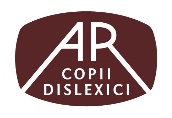 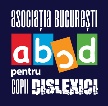 Asociatia Română pentru Copii Dislexici 
www.dislexia.ro
email: copiidislexici@yahoo.com
Asociația București pentru Copii Dislexici 
www.dislexie.org.ro
 email: copiidislexicibucuresti@gmail.com